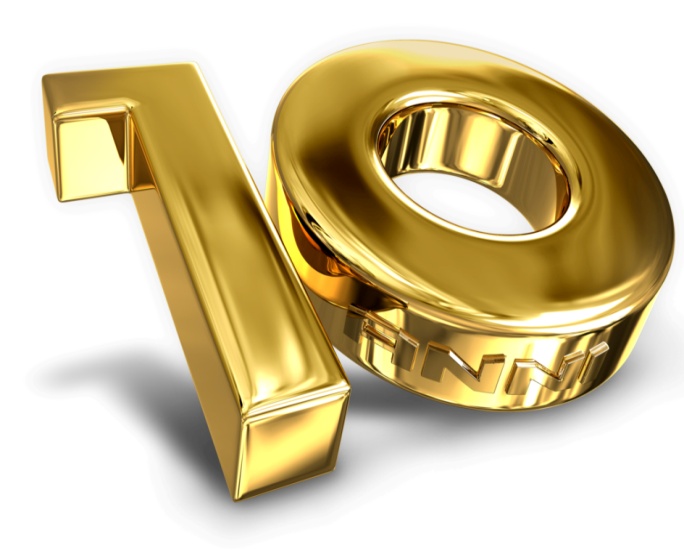 Tecnologia e servizi
La sfida dell’innovazione
MARIO  MELLA

VoIP DAY 2010 - Il futuro della rete
Roma, 25 marzo 2010
L’avvento della Zettabyte era
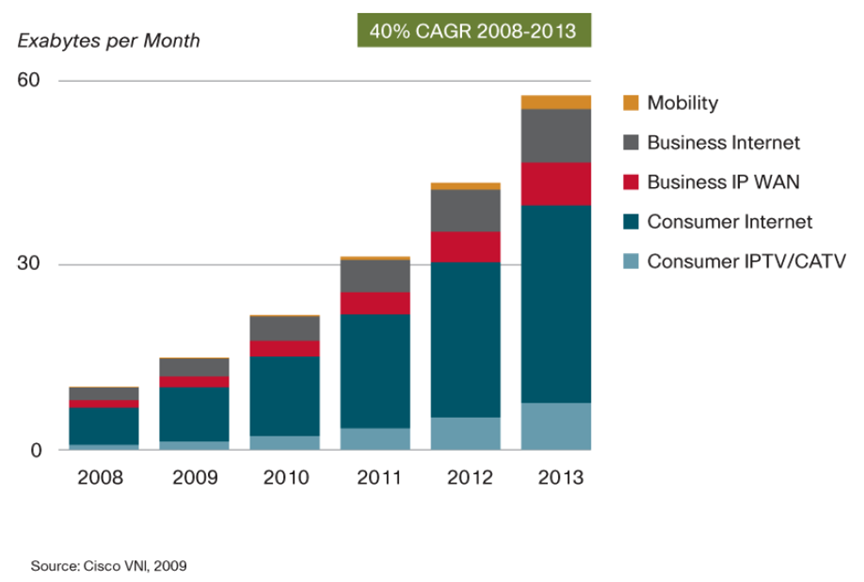 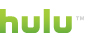 Prevista crescita del 400% del  traffico nel core nei prossimi 3 anni
Driver
Video IP High-Definition
Web 2.0 e SaaS
Rich Media Social Networking
Traffico P2P
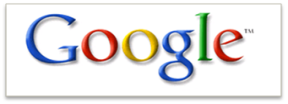 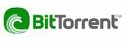 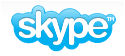 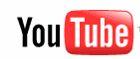 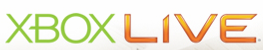 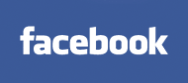 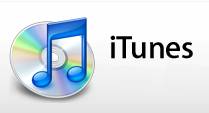 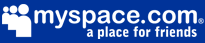 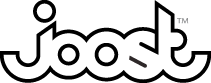 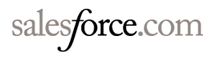 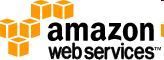 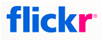 Traffico
Traffico Internet: 56 Exabyte/mese nel 2013
Ricavi
BB Data
Tempo
2
Nuovi modelli di business emergenti: OTT
Sorgente dei Contenuti
Aggregatore
Telco Operator
Cliente
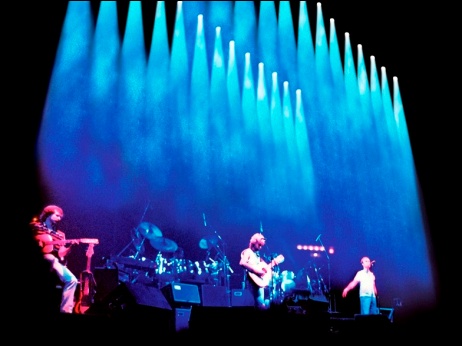 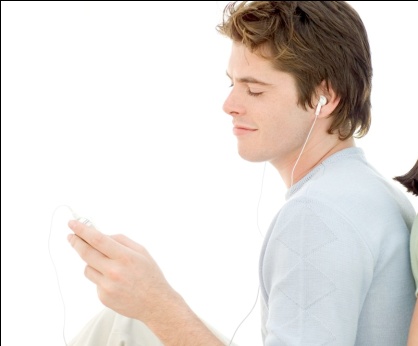 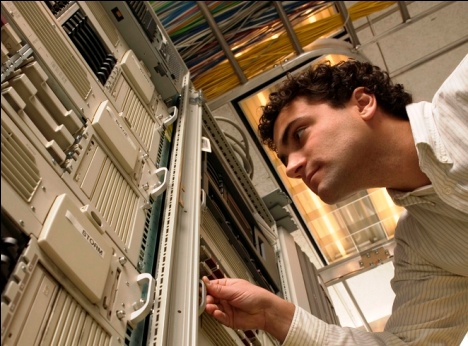 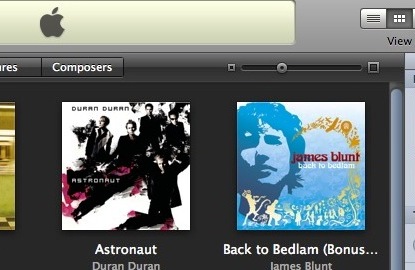 Scarsa conoscenza del profilo demografico dell’utente
Bassi ricavi per utente
Nessun valore differenziante da parte del Carrier
Ricavi limitati al canone di accesso flat
User Experience “Buona quanto basta”
3
[Speaker Notes: In this Basic IP Service Model,  SP run the risk of being locked out or left behind due to inability to realize new service, partner or market opportunities, quickly and cost-effectively enough to engage customers.]
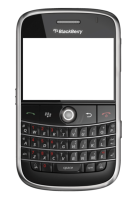 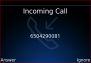 Innovazione: i driver
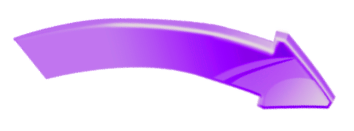 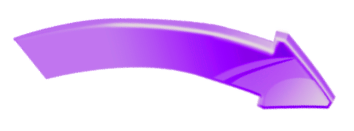 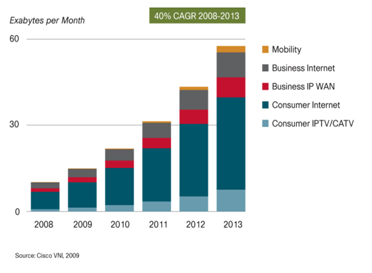 Pressione competitiva
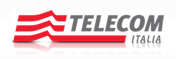 Pressione sull’infrastruttura
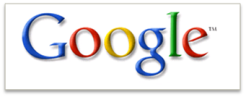 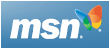 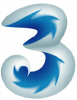 Clienti
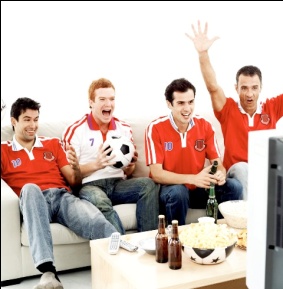 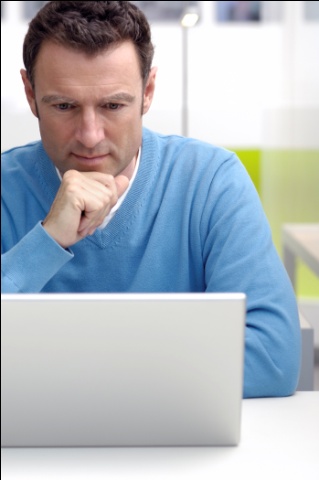 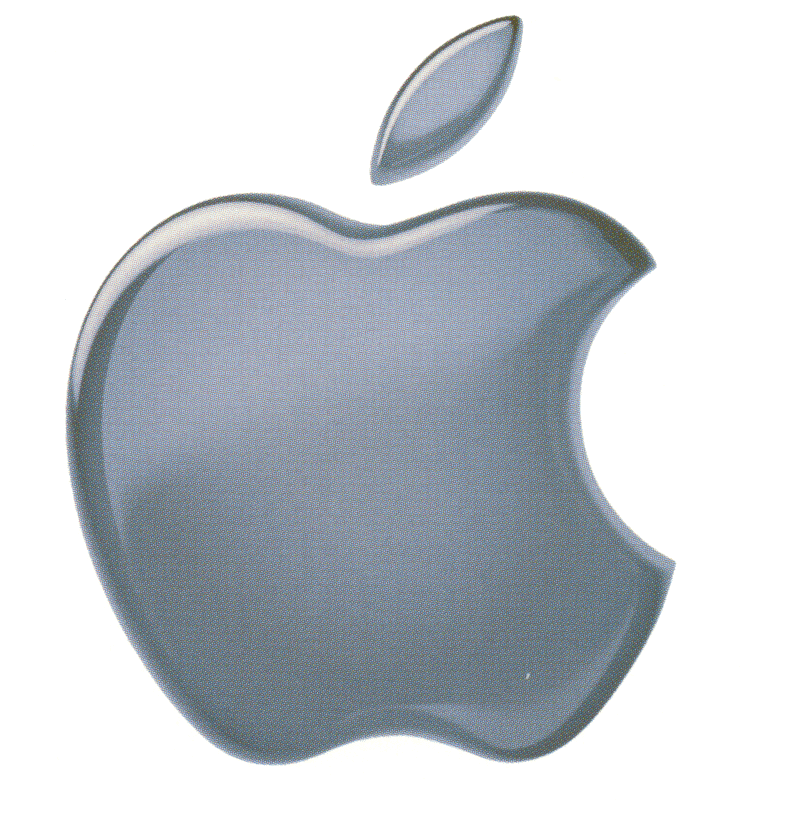 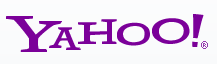 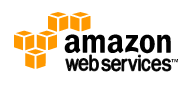 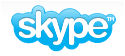 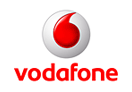 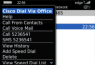 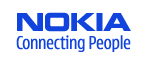 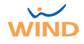 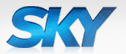 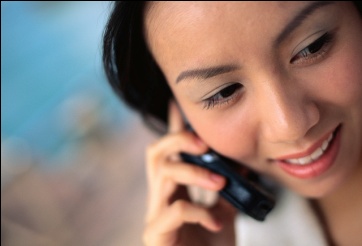 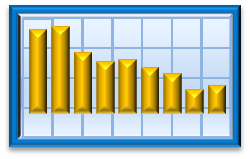 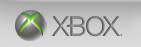 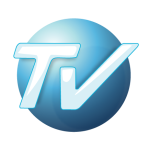 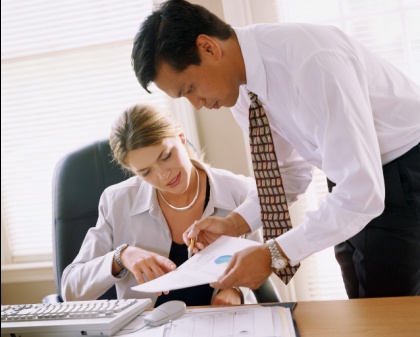 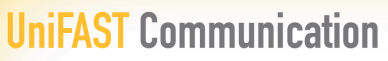 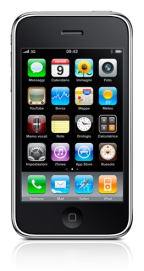 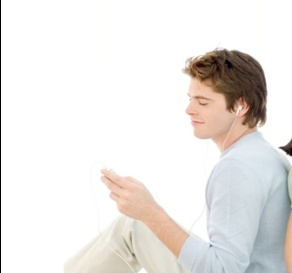 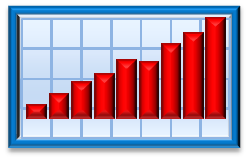 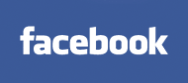 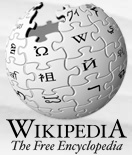 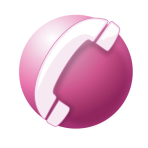 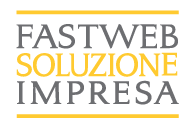 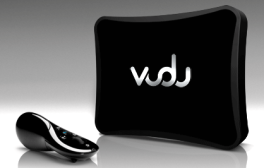 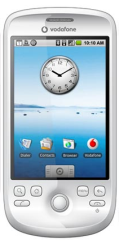 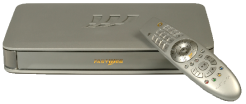 ARPU
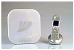 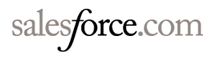 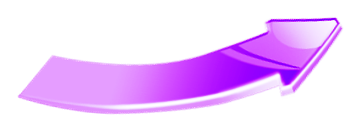 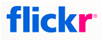 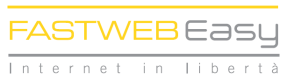 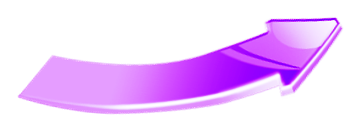 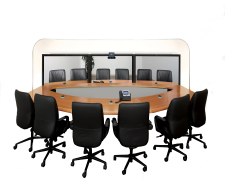 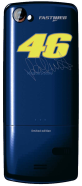 CAPEX
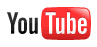 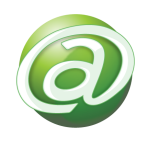 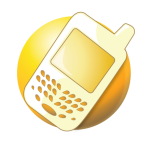 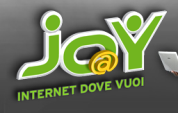 Pressione sull’offerta di servizi
ICT, pervasiva, mobile e “affordable”
PG. 4
Innovazione tecnologica: lo scopo
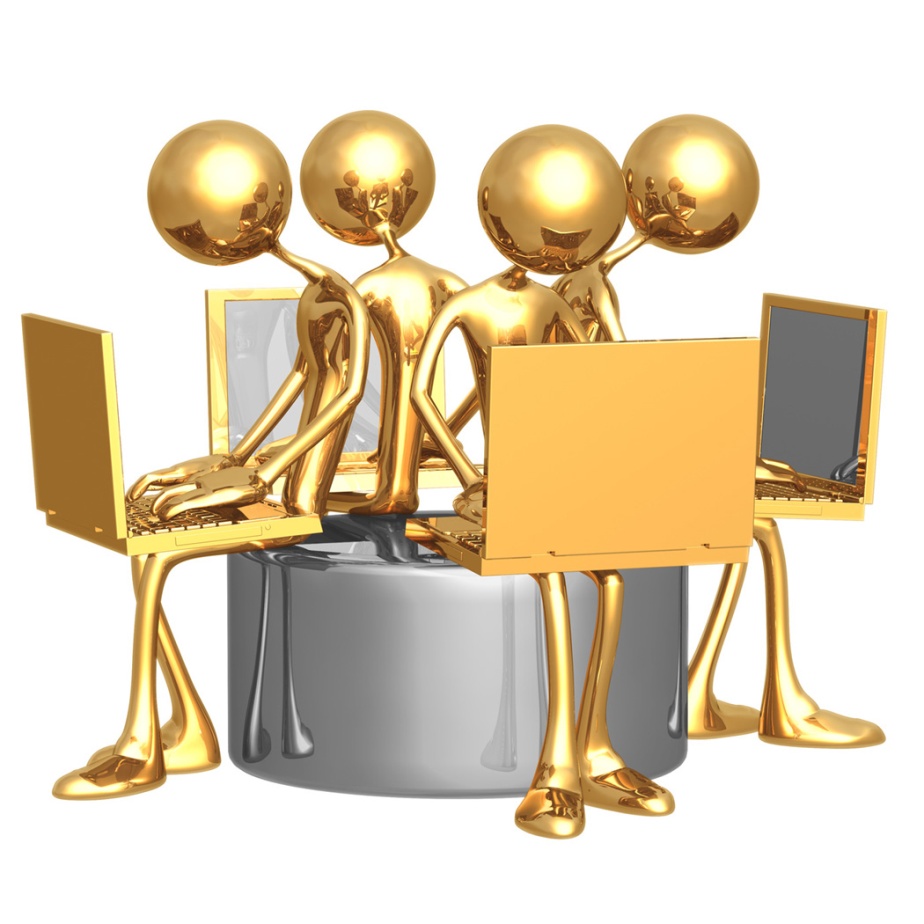 Ottimizzazione del TCO
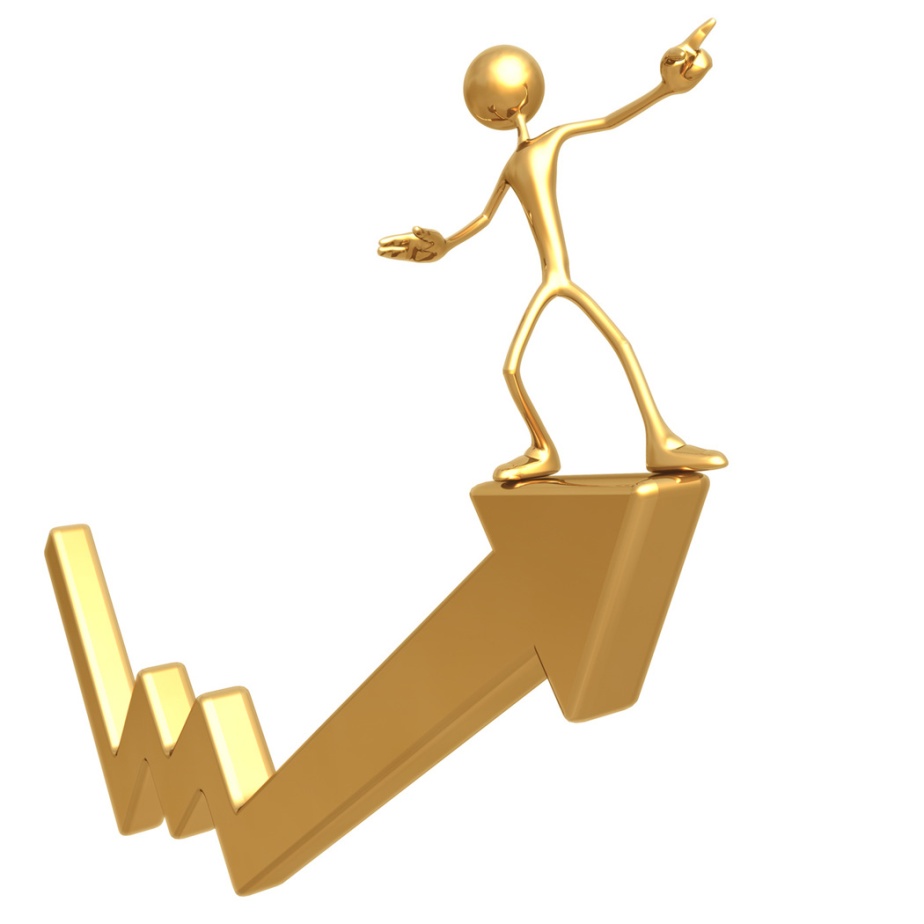 Sviluppo di nuovi Servizi
PG. 5
Il dominio dell’innovazione: l’infrastruttura
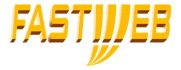 1
2
3
PSTN/ Internet
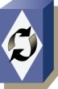 Service Platforms
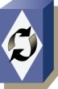 Innovazione
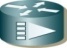 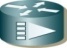 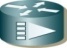 MAN/IP Network
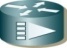 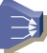 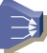 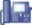 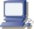 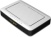 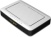 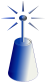 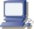 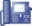 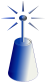 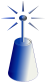 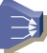 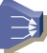 MNO
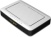 Access Network
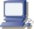 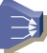 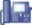 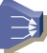 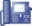 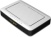 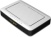 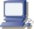 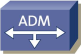 Transport Network
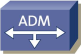 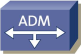 PG. 6
Piattaforme e accesso: uno sviluppo armonico
Evoluzione armonica degli apparati  di accesso e delle piattaforme di servizio 
Ampliamento costante del bouquet di Servizi
Salvaguardia degli investimenti
Riduzione Capex e Opex
FMC
IP Centrex®
H.323/SIP IW
Unified Messaging
Class 5 Services
Basic VoIP
NGRG
2 POTS, 4 Enet, WiFi, USB
SIP
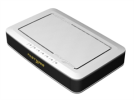 SERVICE PLATFORMS: 2000
CPE
SERVICE PLATFORMS: 2010
Easy
1 POTS, 2 Enet, WiFi, DECT
SIP
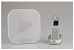 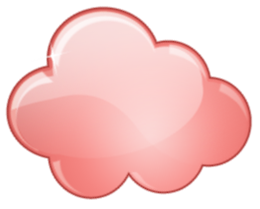 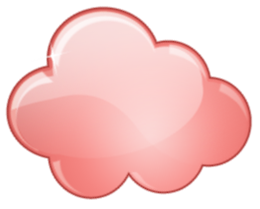 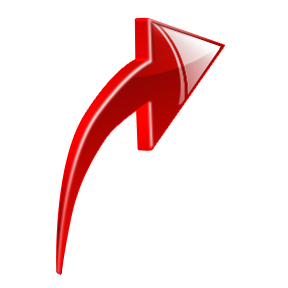 HAG v2
2 POTS, 3 Enet
H323+CH+MWI
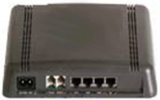 UM
IP Centrex ®
C5STS
FMC
Presence
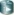 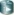 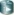 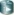 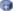 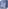 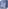 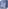 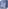 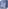 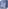 Services
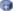 HAG v1 
2 POTS, 3 Enet
H323
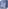 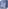 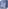 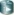 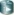 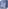 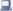 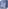 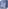 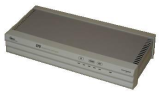 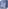 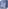 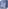 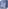 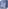 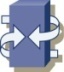 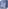 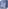 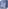 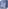 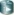 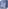 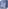 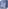 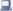 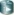 H323 GK
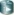 PSTN/PLMN
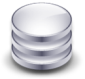 HSS
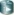 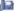 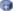 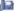 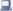 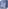 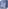 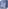 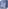 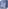 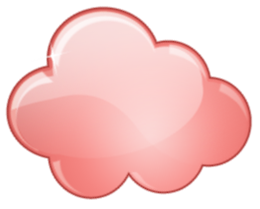 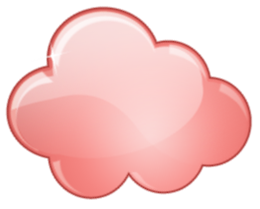 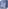 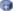 IP Backbone
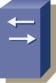 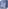 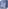 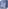 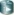 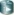 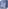 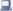 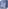 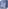 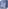 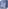 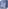 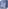 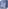 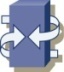 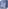 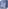 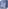 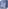 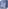 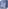 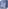 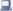 PSTN/PLMN
CSCF
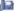 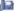 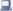 IP Backbone
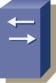 H323 GK
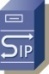 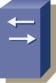 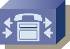 H323 GK
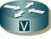 CSCF
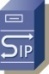 SIP
IP-PBX
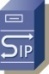 CSCF
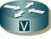 H323 GW
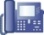 H323 GW
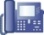 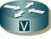 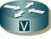 SIP GW
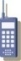 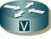 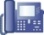 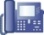 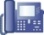 SIP GW
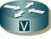 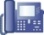 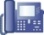 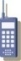 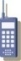 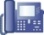 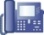 2009
2000
2001
2002
2003
2004
2005
2006
2007
2008
PG. 7
Application Aware Network
The Bandwidth Dilemma
Email
Richiesta
Economics
Gestione
http
2000
Garanzia SLA
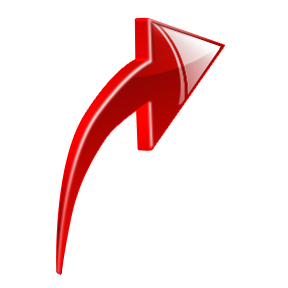 2009
VoIP
Web Surfing
Social networking
Gaming
ARPU/BIT
COSTO/BIT
Video streaming
Contenimento CAPEX
P2P
PG. 8
Application Aware Network
Service Control Platform
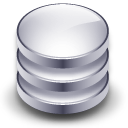 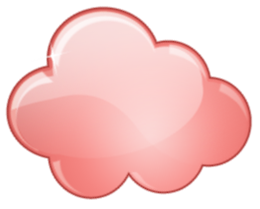 Deep Packet Inspection
HIGHLIGHTS
Controllo del traffico e della qualità del servizio offerto
Business intelligence basata sull’analisi del traffico
Armonizzazione  delle politiche di Capacity Planning con gli obiettivi di Business Plan
Sviluppo di servizi a valore aggiunto Network-based
VoIP
Policy
VoIP
OTT Traffic
OTT Traffic
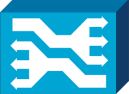 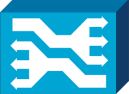 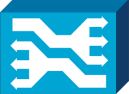 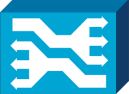 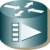 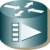 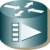 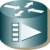 PG. 9
Innovazione nei Servizi: il modello IMS
SERVIZI E APPLICAZIONI
TELEFONO
VIDECOMUNICAZIONE
PRESENCE
INSTANT MESSAGING
HIGHLIGHTS
Modello di riferimento per reti e servizi multimediali
Promosso da ETSI (3GPP) e ITU
Adottato dai principali vendor di terminali e piattaforme (SIP protocol)
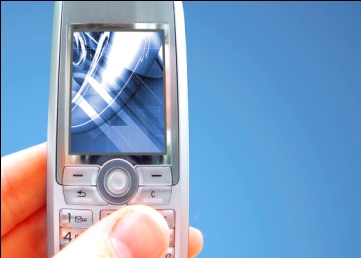 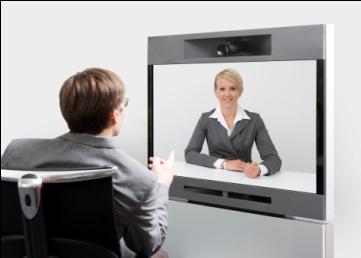 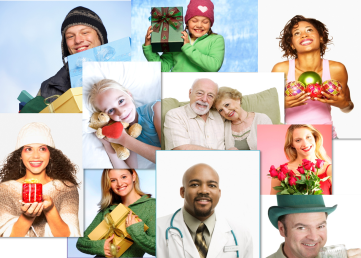 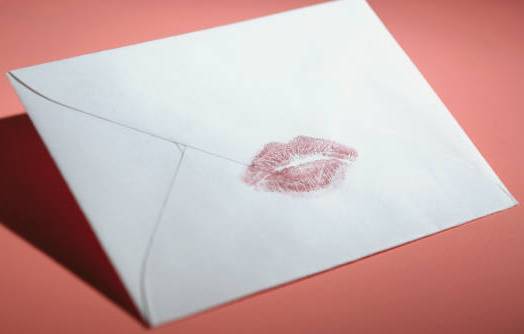 CONTROLLO SESSIONE
GESTIONE PROFILO
AUTENTICAZIONE
INSTRADAMENTO
CHARGING
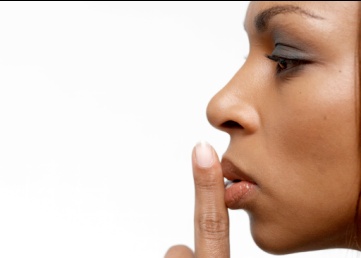 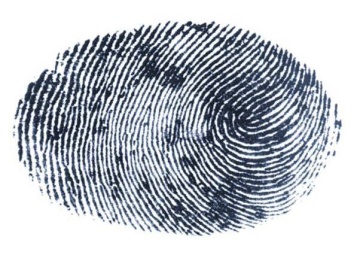 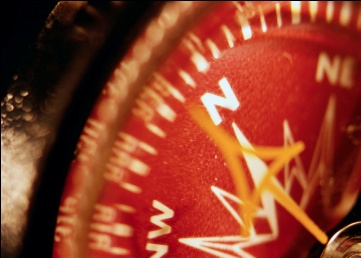 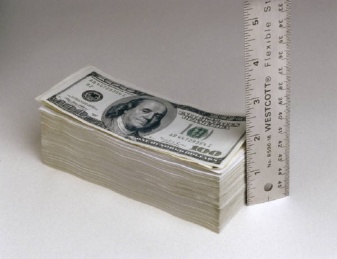 CONNETTIVITA’
GATEWAY
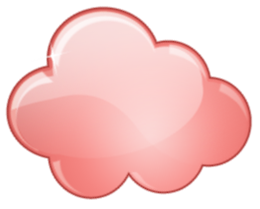 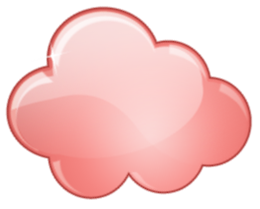 TDM
COLLEGAMENTO
TRANSCODING
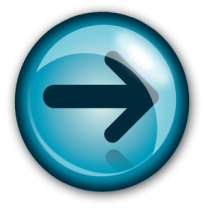 IP
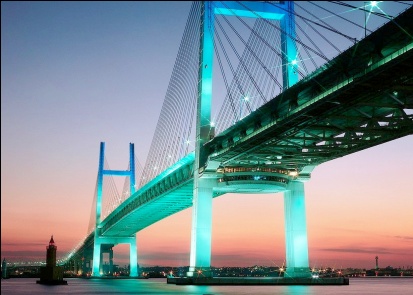 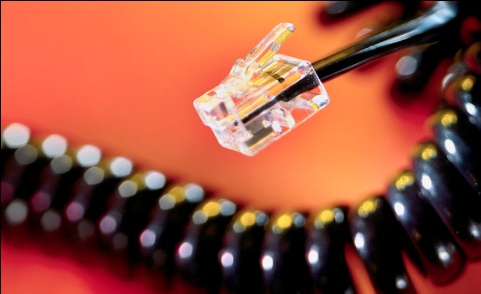 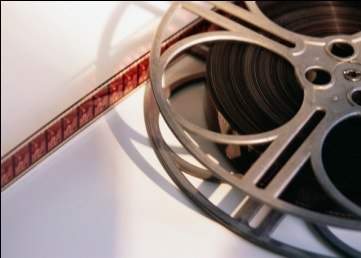 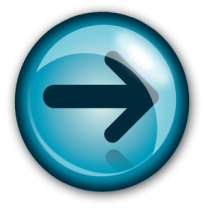 PG. 10
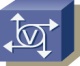 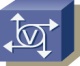 Innovazione nei Servizi: UC e Virtual IP-PBX
Carrier Services
CLASS 5
IP CENTREX
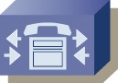 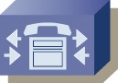 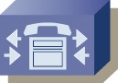 Data Centre
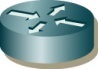 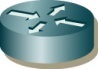 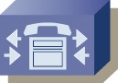 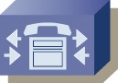 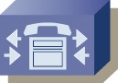 VoIP PSTN
SBC
Hosted UC
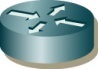 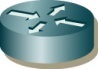 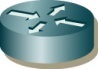 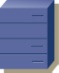 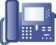 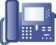 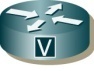 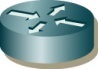 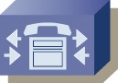 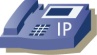 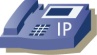 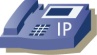 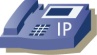 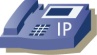 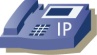 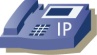 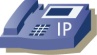 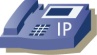 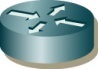 Customer Sites
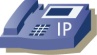 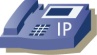 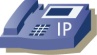 Managed UC
IP CentrexTM
Customer UC
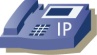 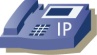 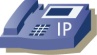 HIGHLIGHTS
Ampliamento dell’offerta VAS per il segmento Business
Integrazione dei servizi di Telecomunicazione e di Information Technology
PG. 11
Evoluzione verso il Cloud Computing
Nuovi servizi
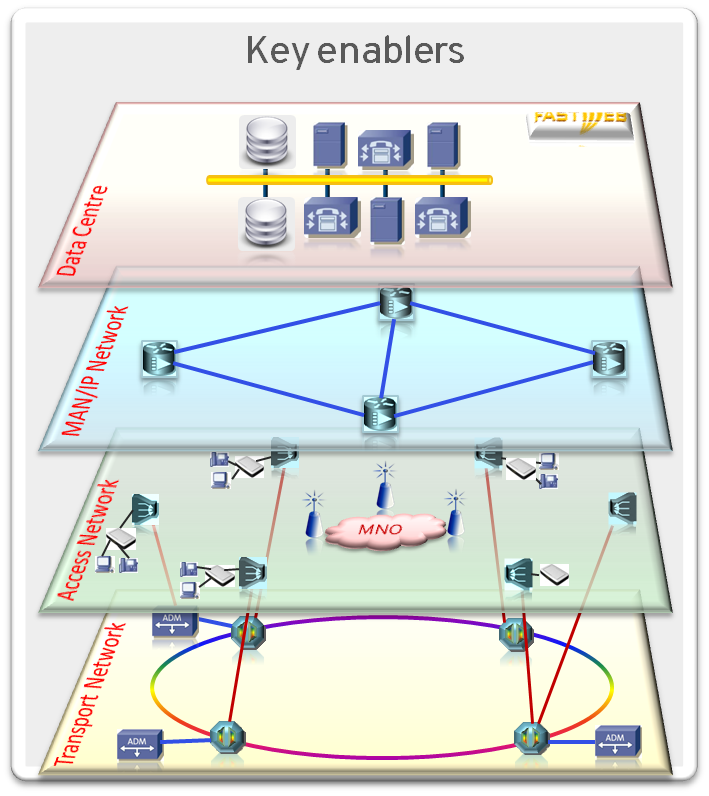 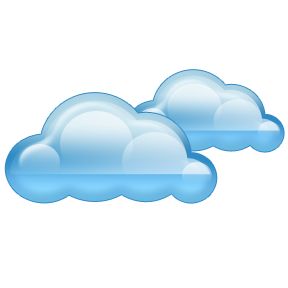 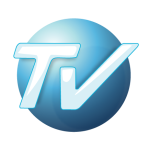 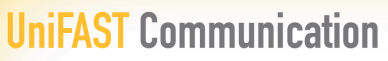 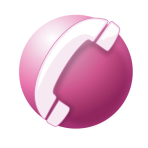 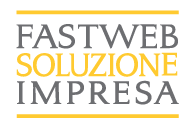 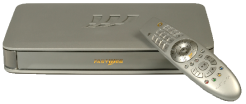 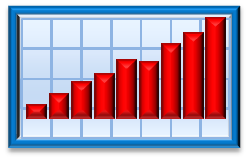 IAAS
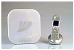 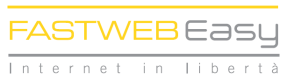 PAAS
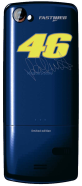 SAAS
Nuovi servizi Cloud-Based
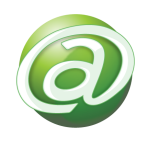 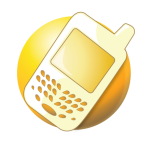 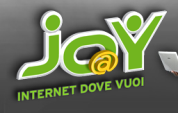 ARPU
Riduzione TCO
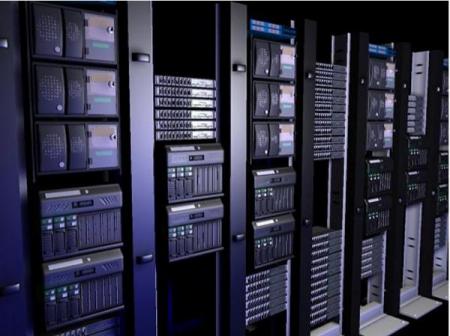 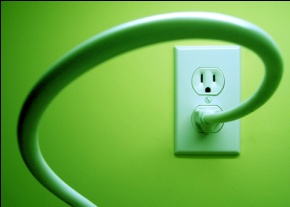 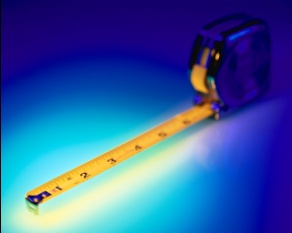 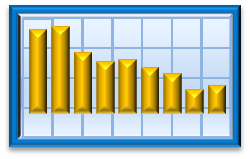 TCO
PG. 12
L’evoluzione dell’Infrastruttura: NGN
Punti di Attenzione
Modello di Business
Apertura
Topologia
Indipendenza tecnologica
Unicità/molteplicità
Processo di migrazione
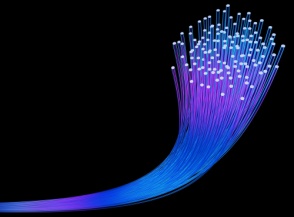 FTTH/FTTB
BANDA
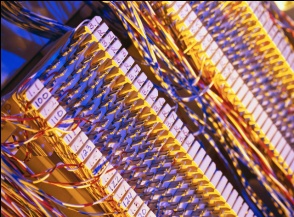 xDSL
TRANSIZIONE
20xx
OGGI
13
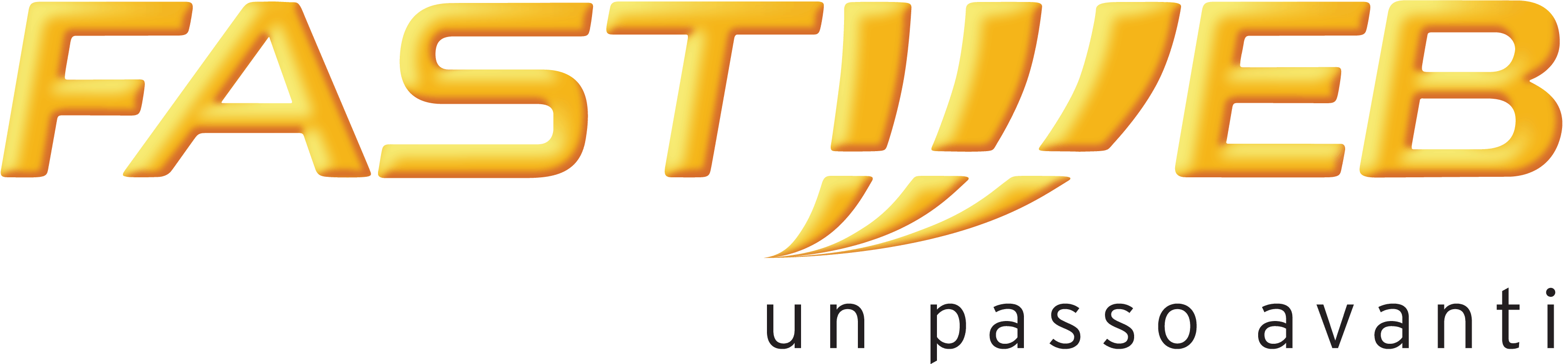 14